Gestik
zwei
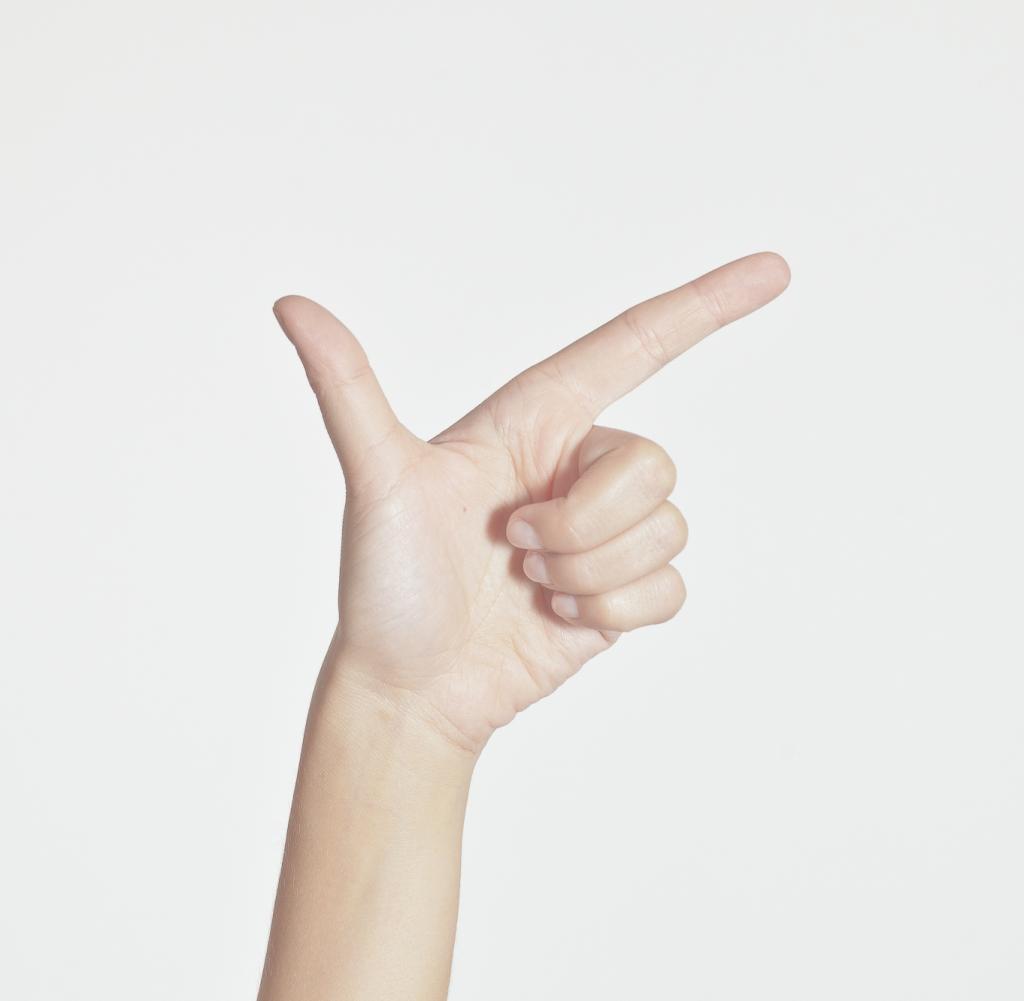 komm her
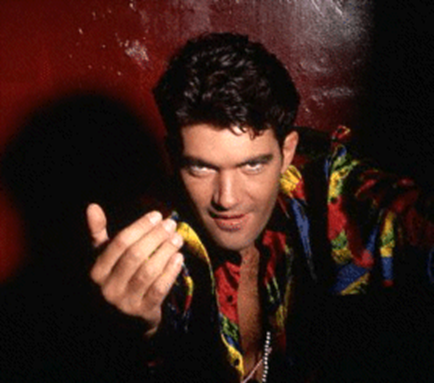 ich bin unschuldig
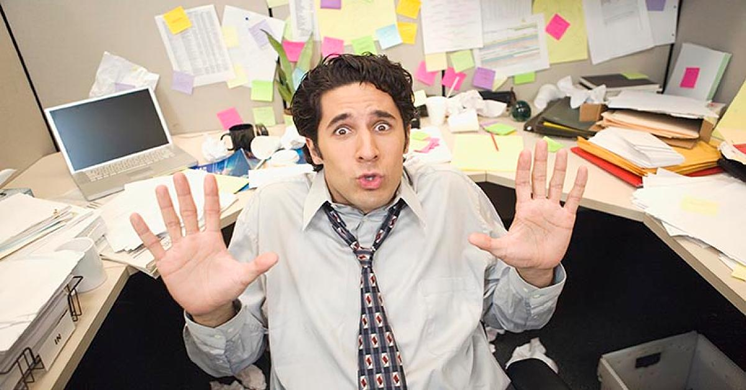 keine Ahnung, ich weiß nicht
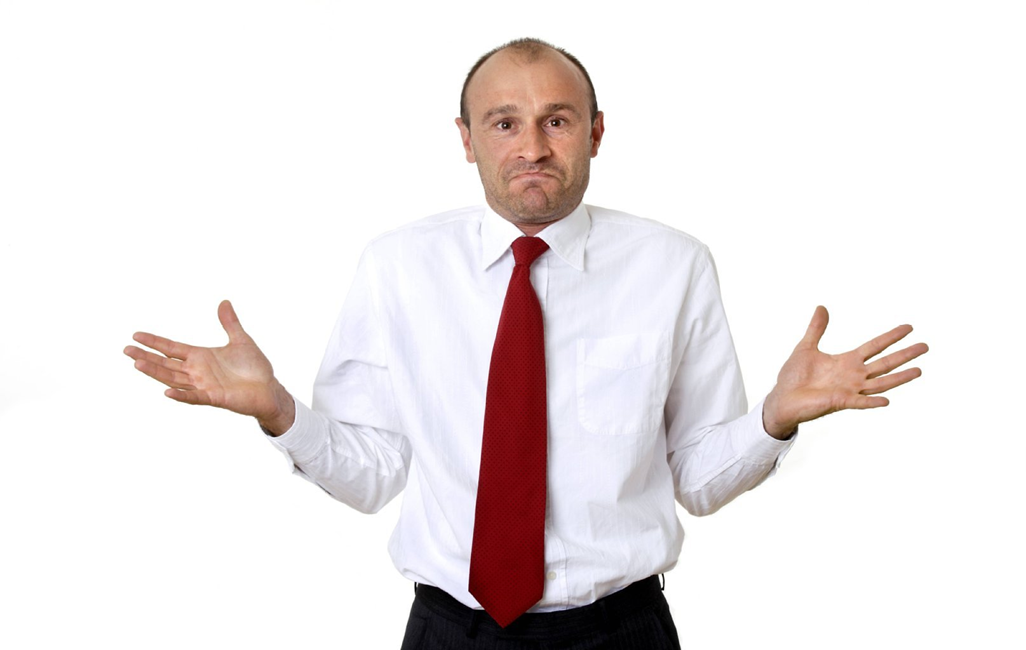 gut, perfekt
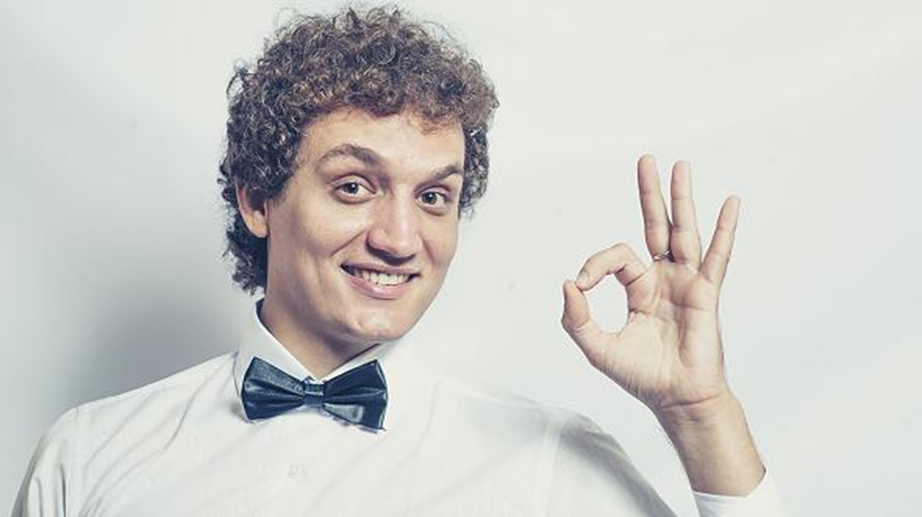 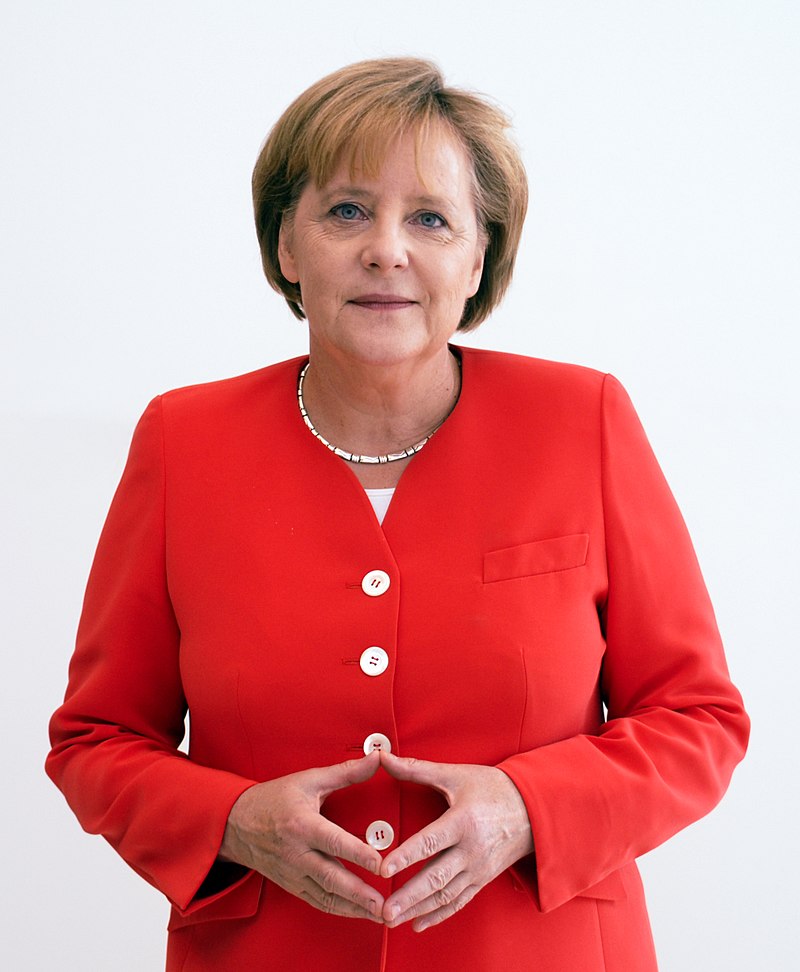 Merkel-Raute
wenig, einen Begriff aufgreifen
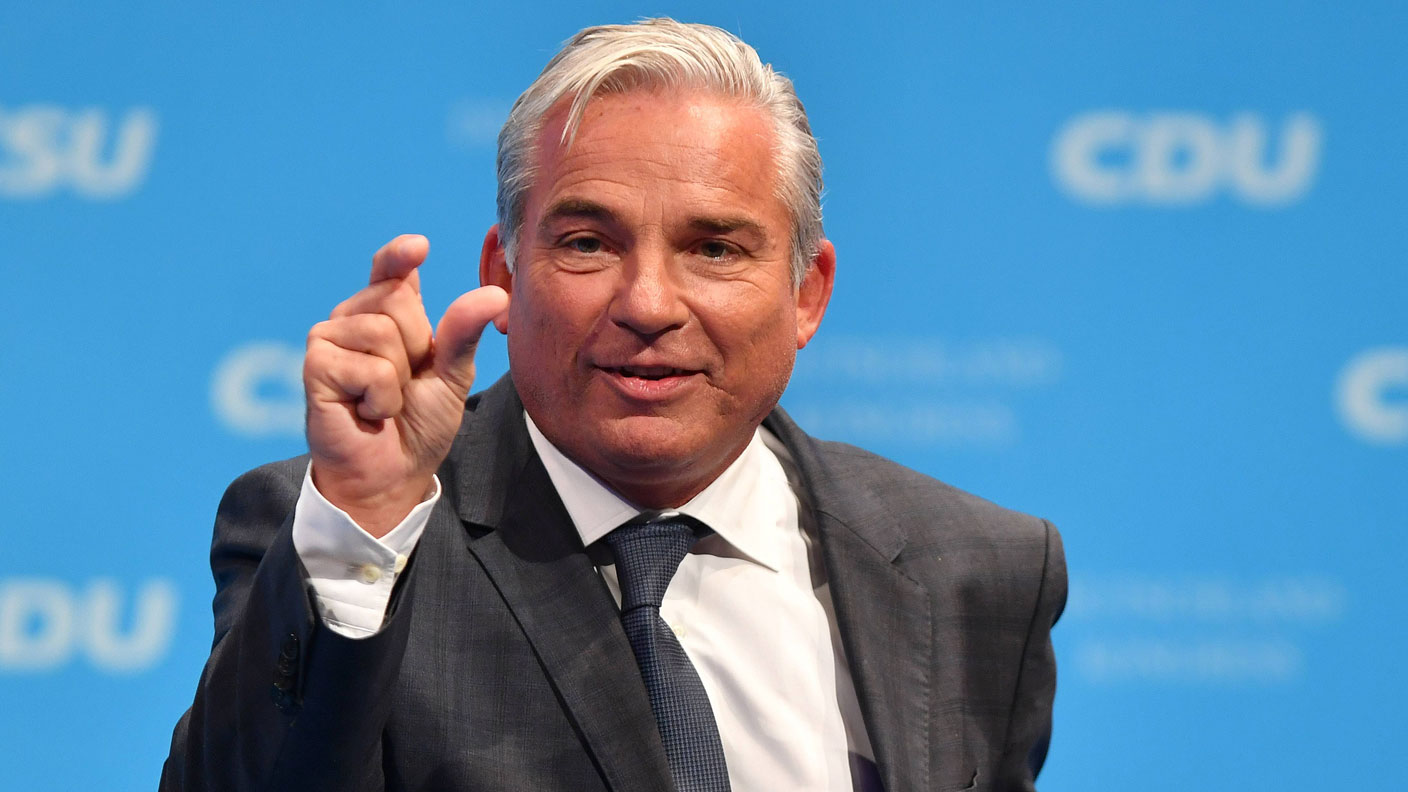 jemanden beschuldigen, du
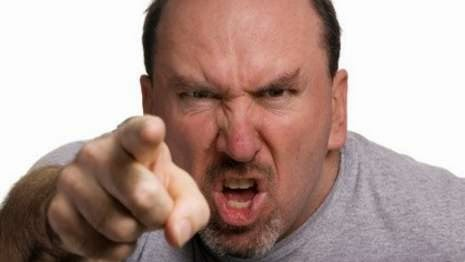 (Stinkefinger)
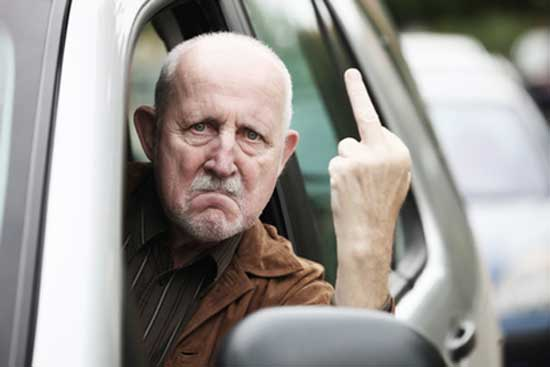 ärgerlich
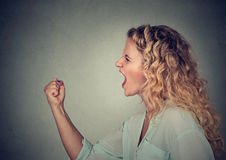 Freude
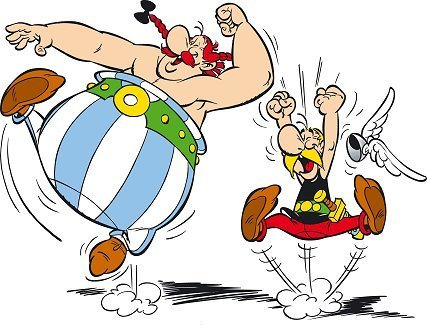 geh weg
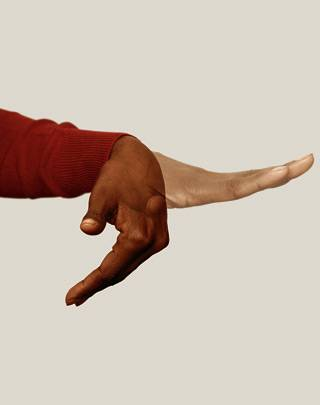 gut
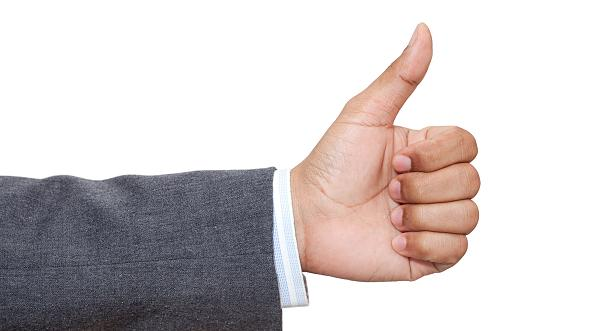 bitte
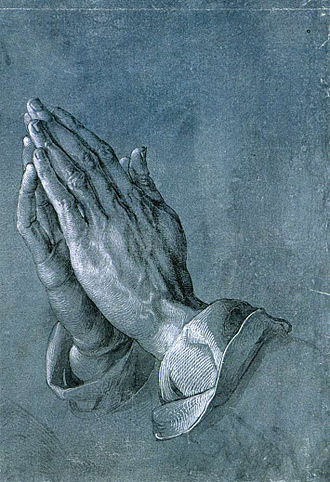 du bist dumm (den Vogel zeigen)
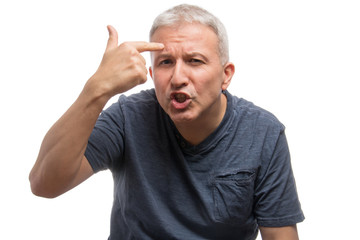 bescheuert
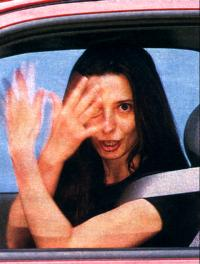 wilkommen
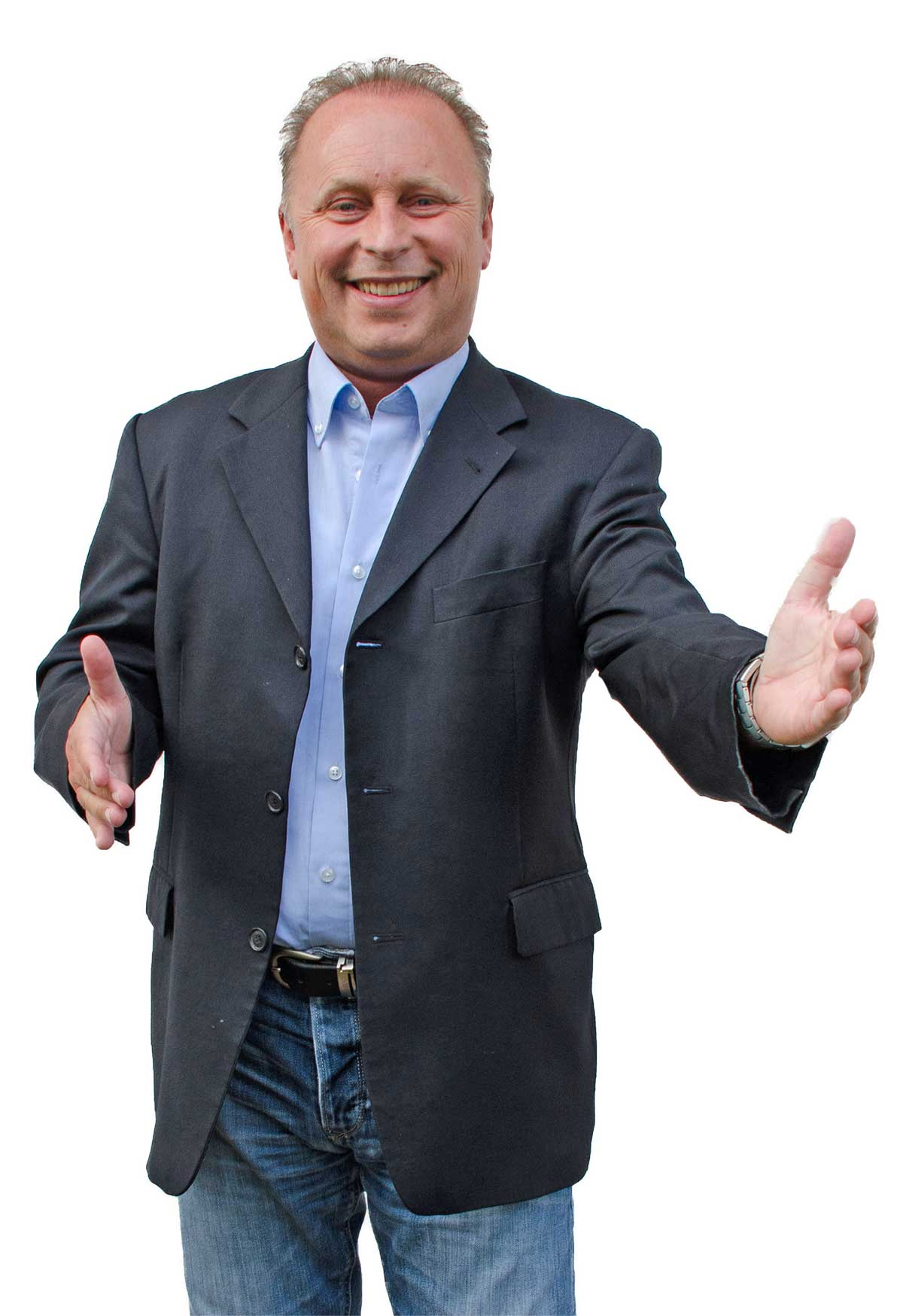 das war knapp
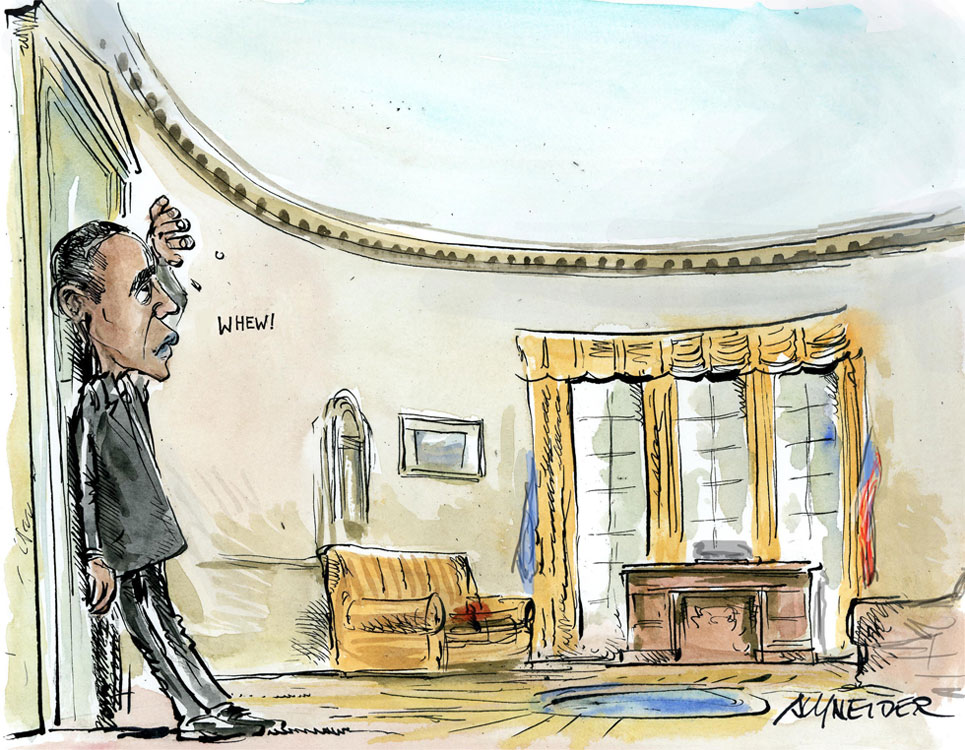 sich verstecken, es ist mir peinlich
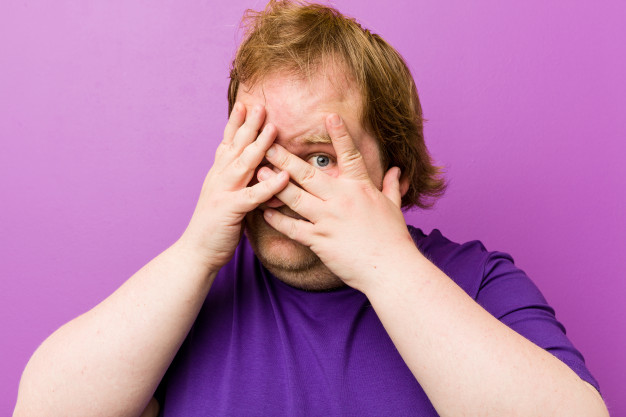 wir telefonieren
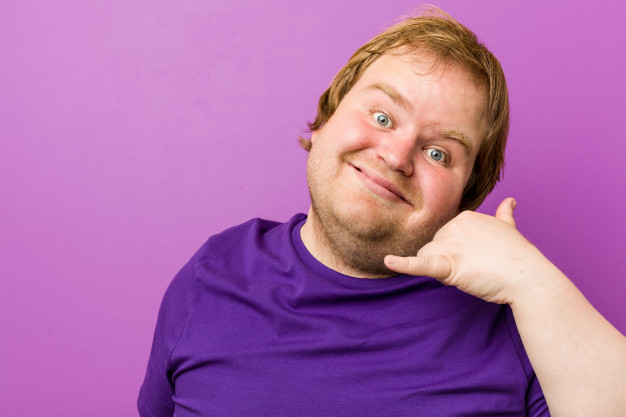 das liegt auf der Hand, das ist offensichtlich
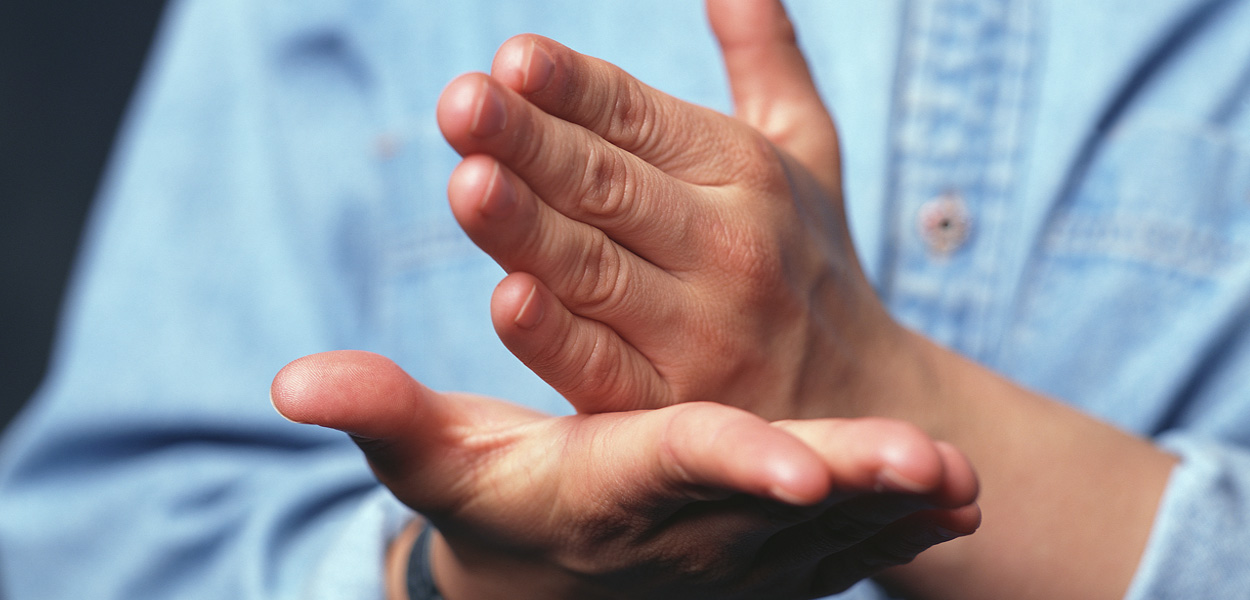 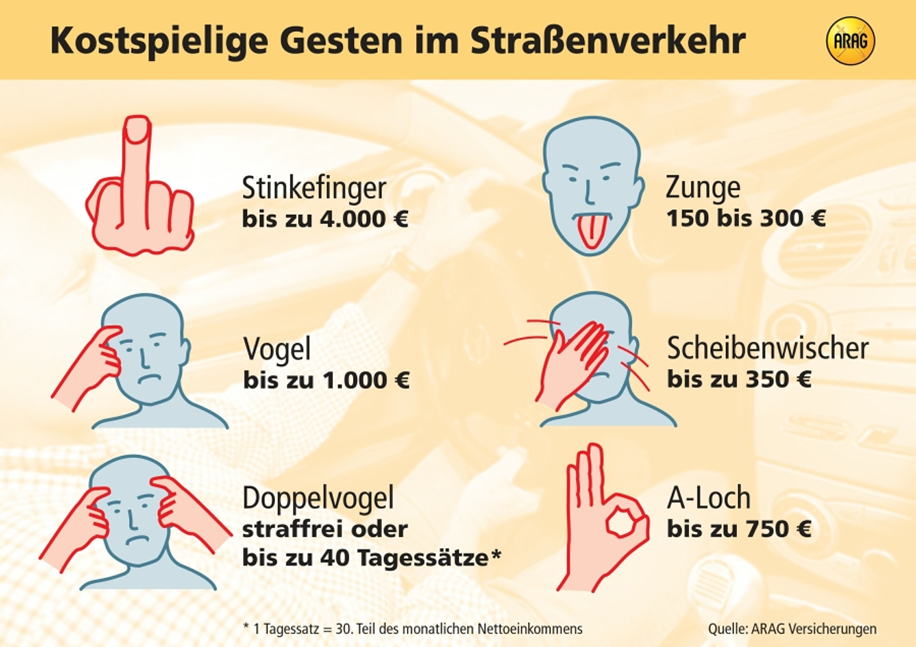 Ende